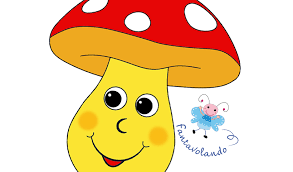 Il funghetto
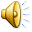 Sezione: N    Attività: bambini di 4 anni 
Insegnanti: Sodano Vincenza/ Napolitano Maria
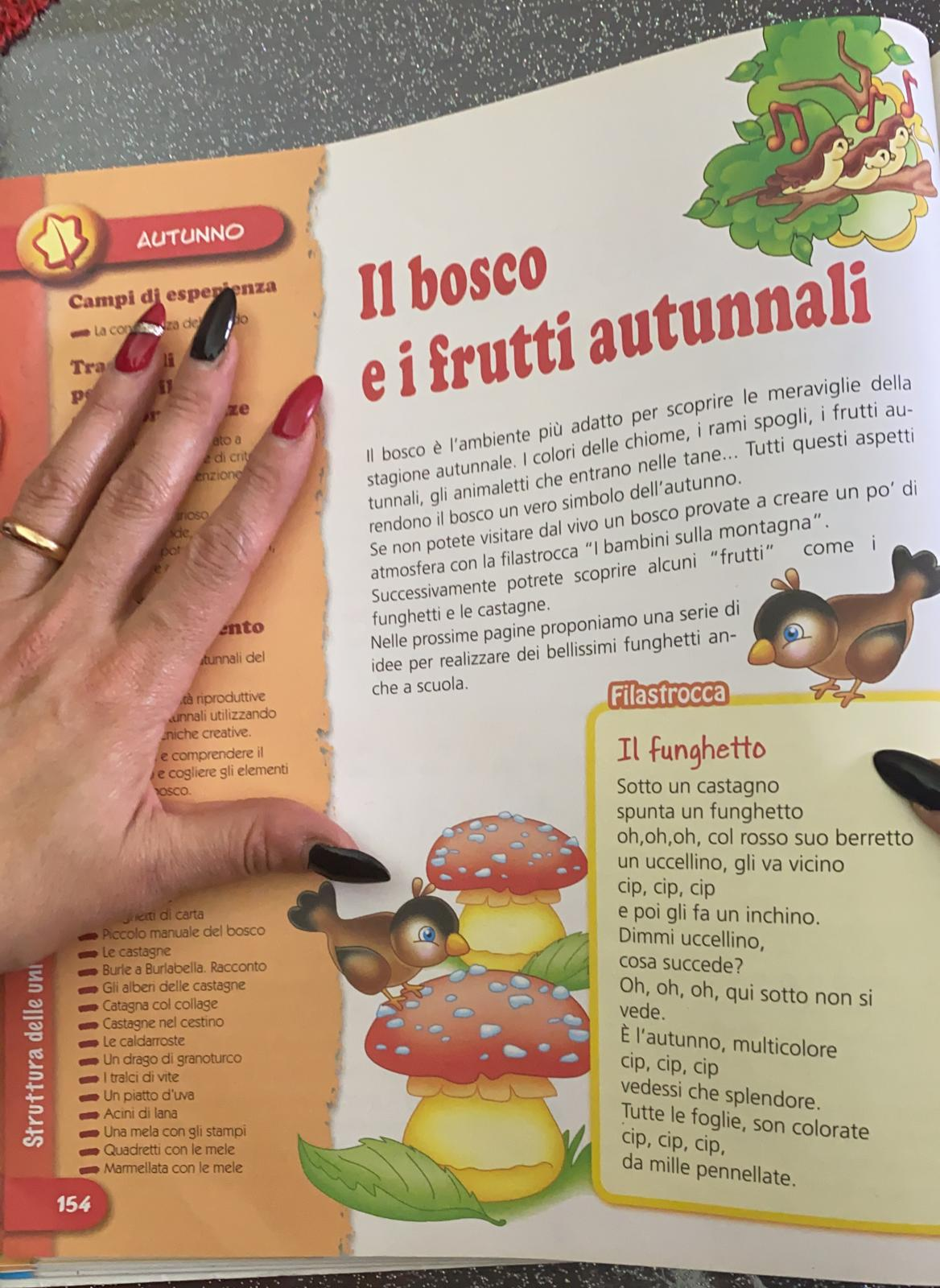 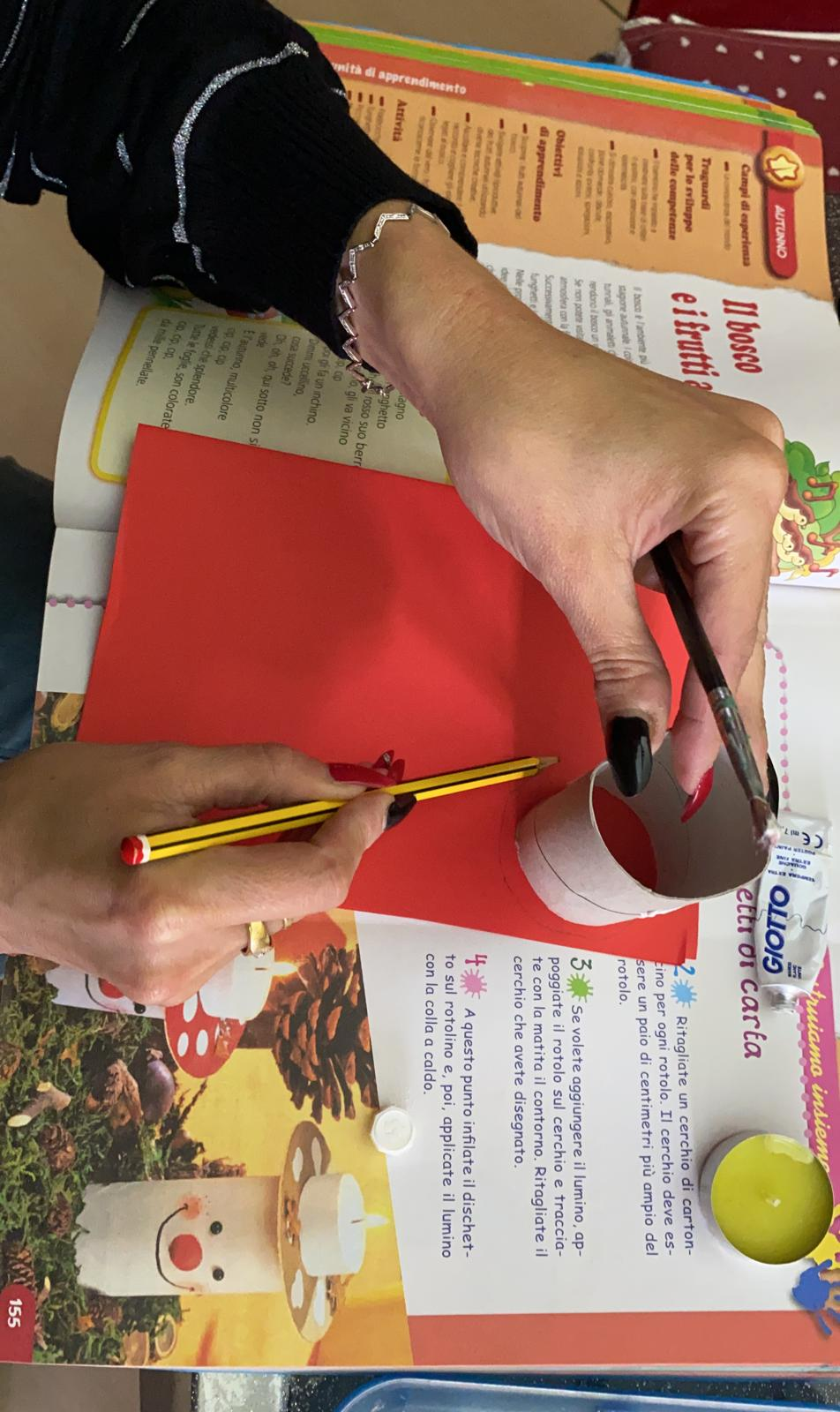 Costruiamo insieme…
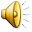 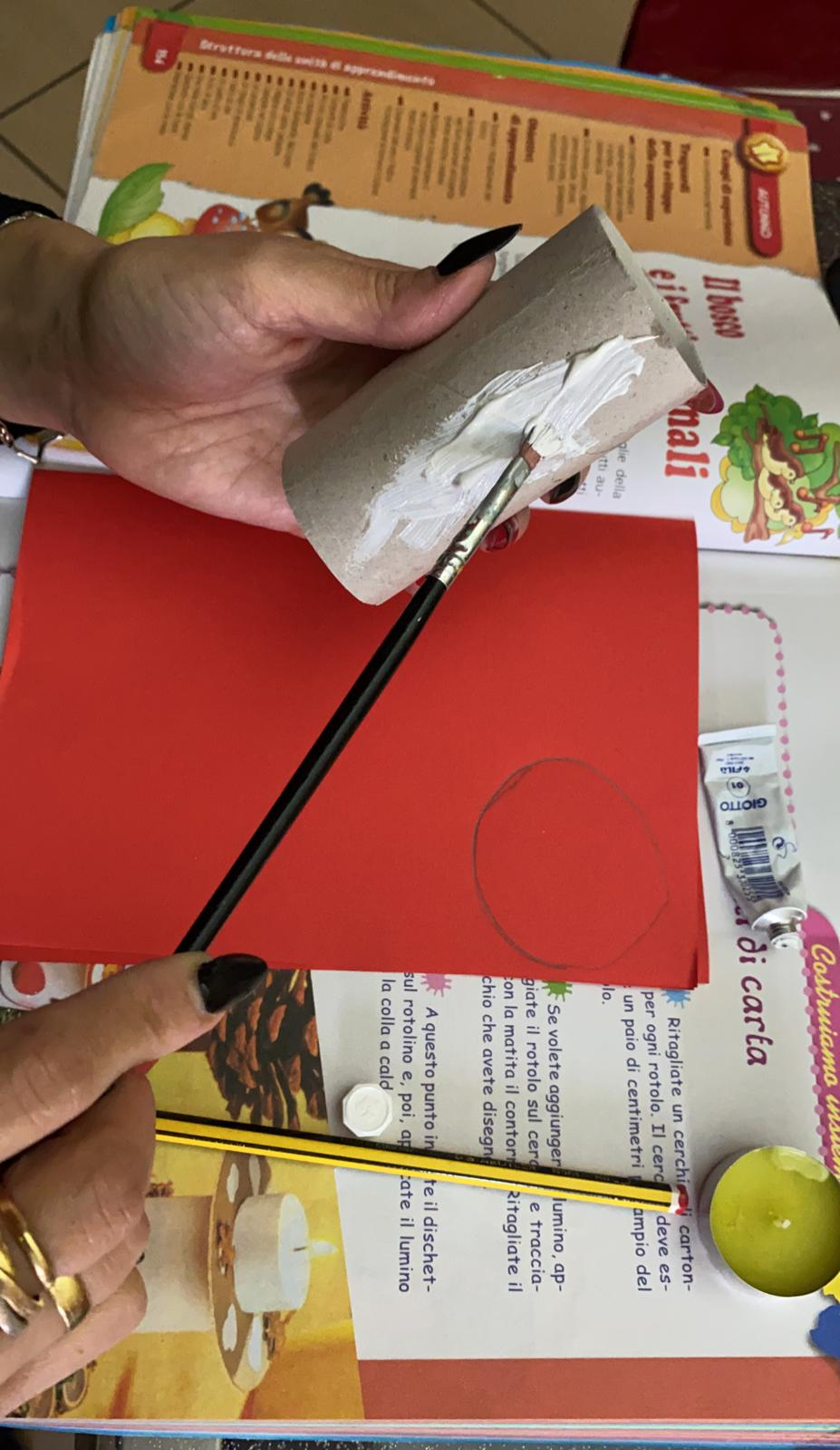 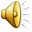 … LAVORO COMPLETATO …
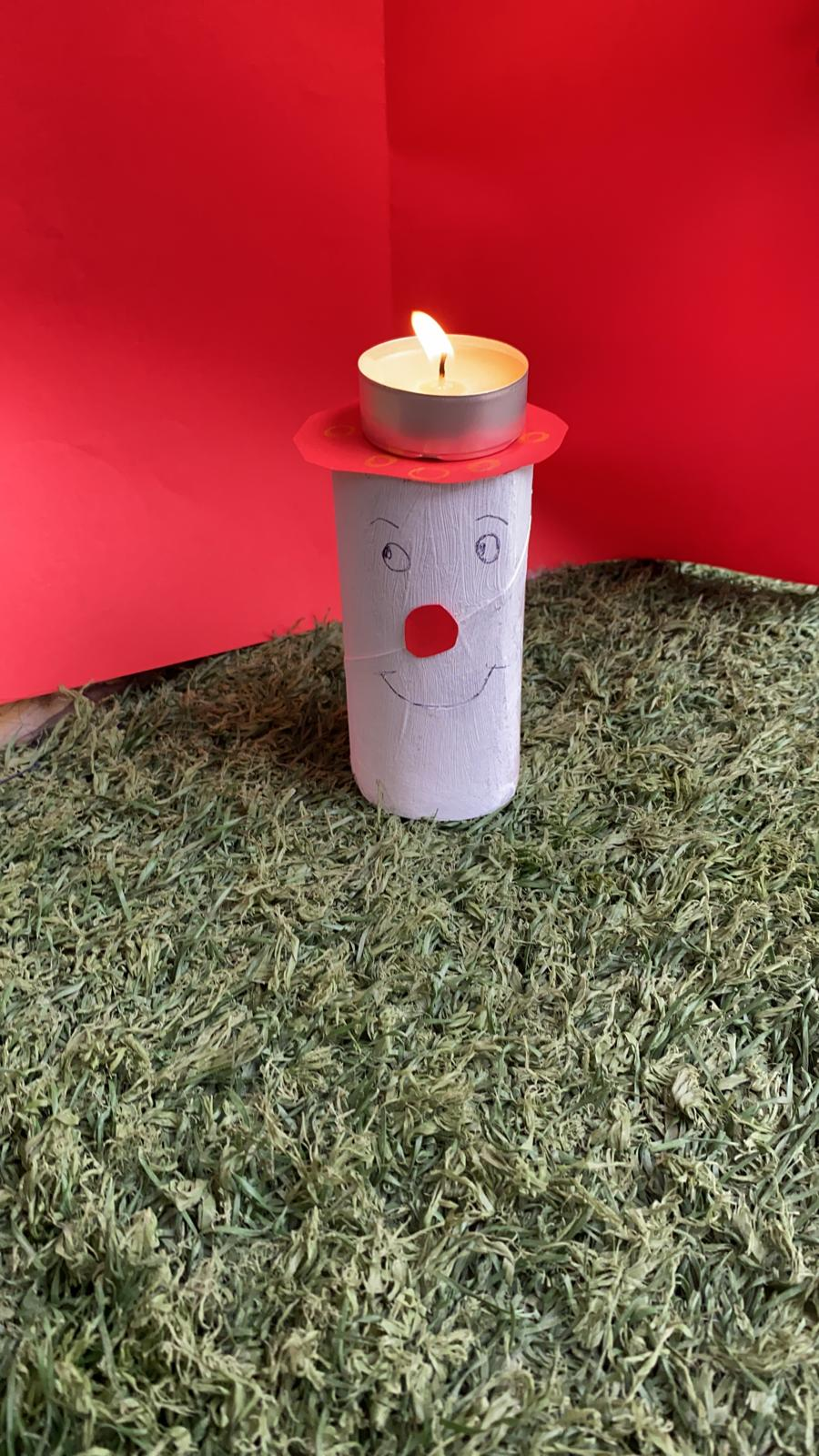 Obiettivo: svolgere attività riproduttive dei frutti autunnali utilizzando tecniche diverse e creative.